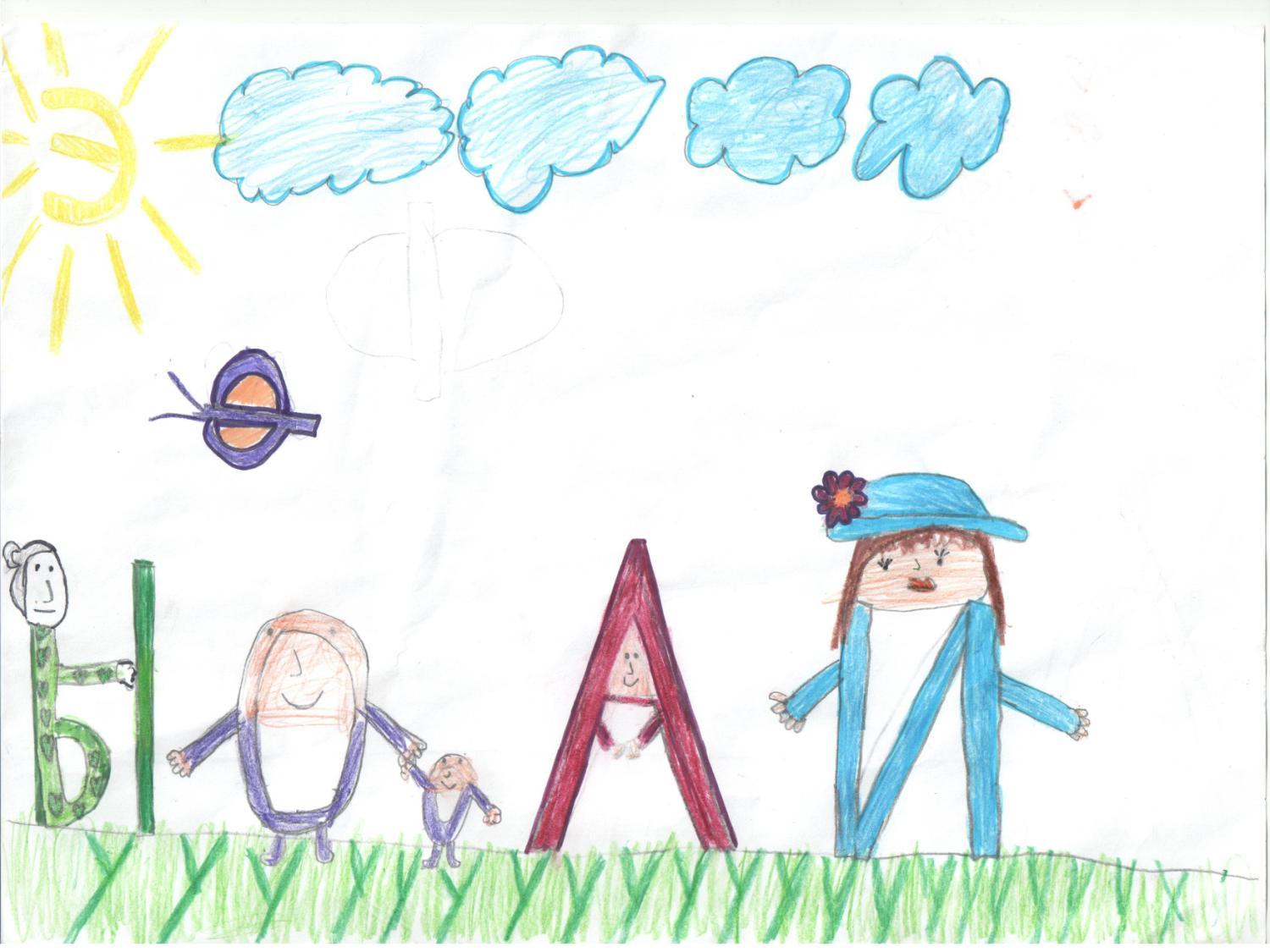 На что похожи буквы?
Коллективный проект
обучающихся 1 «Б» класса
МБОУ «Лицей № 3»





Руководитель проекта
учитель начальных классов
Рисунок Кравченко Ани.                                                                                               Копцева Г. М.
Цели проекта:запоминание образа изучаемой буквы;развитие творческих способностей детей.
Задачи проекта:
развивать  познавательные способности и творческое воображение;
 развивать мыслительную деятельность;
 способствовать возникновению чувства сотрудничества и взаимопонимания в процессе создания совместных работ.
Краткая аннотация проекта
Проект реализуется в 1 классе и направлен на формирование у учащихся интереса к чтению, усвоение алфавита, развитие творческих способностей детей.
 В процессе работы учащиеся выполнят рисунки букв, подберут  или сочинят к рисункам стихи, рассказы о буквах. 
Завершающий этап проекта - праздник «Прощание с Азбукой»
Тип проекта
творческий;
межпредметный;
индивидуальный, групповой;
среднесрочный.
Буква А.
Что за чудо буква А – 
                                            Руки, ноги, голова. 
                                              Засмеялась, ожила, 
                                        Села, встала и …
                        пошла!                        



                                                                                             Рисунок и стихи Купцовой Даши.
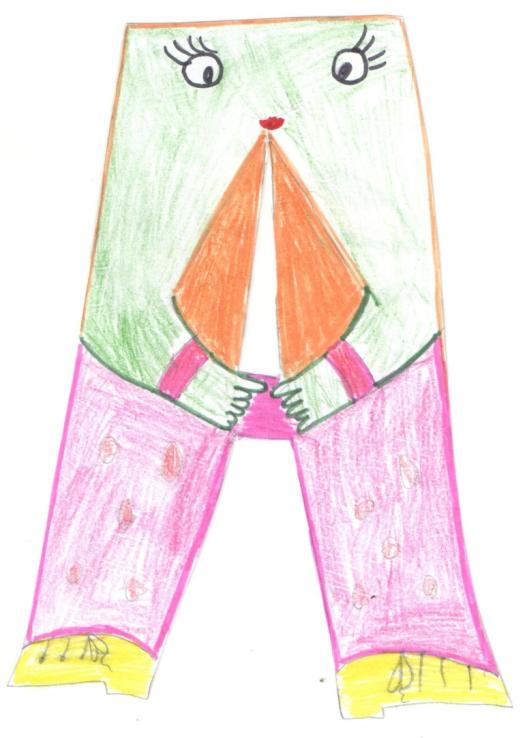 Буква А.
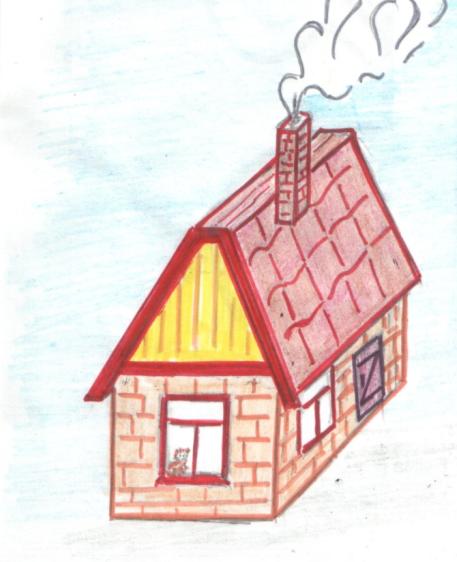 Буква «А» вам незнакома?
Вон она на крыше дома.
(Л. Сорока)



                                                                                           
                                                                                    Рисунок Щербинина Вадима
Буква О.
В старом дереве дупло 
 Ну совсем как буква О. 
 (В. Степанов)




     Рисунок Соклакова Жени.
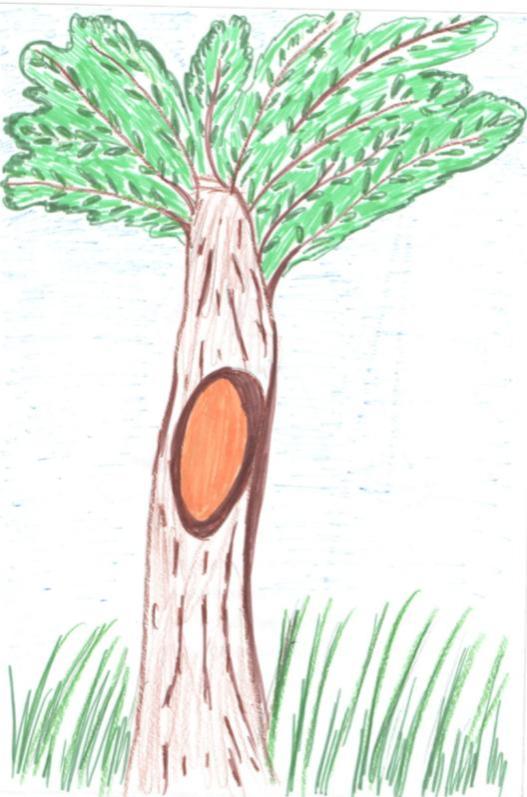 Буква О.
Буква «О» - морской конёк,
На океанском дне  прилёг.




Автор Костюков Вадимир
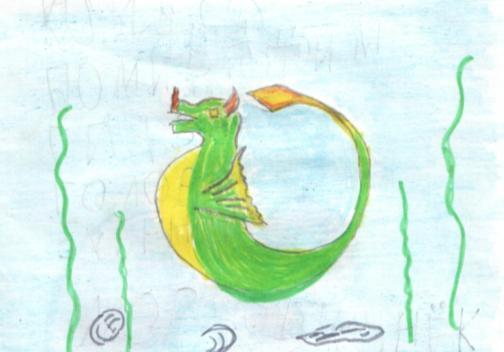 Буква И.
На калитку посмотри:
Чем она не буква И? 
Между двух прямых   досок 
     Одна легла наискосок. 
(В. Степанов)


























            Рисунок Тимохиной Вероники
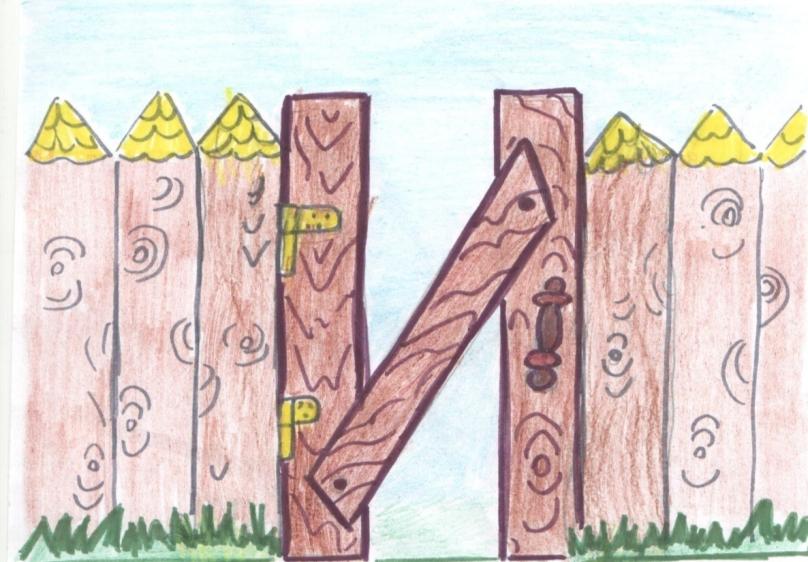 Буква У.
У – сучок.
В любом лесу 
Ты увидишь букву У.
                                                  ( В. Степанов)












        Рисунок Ильиной Сони.
И на этот кактус тоже
Буква У похожа.







        
              
                    Автор Тимохина Ника.
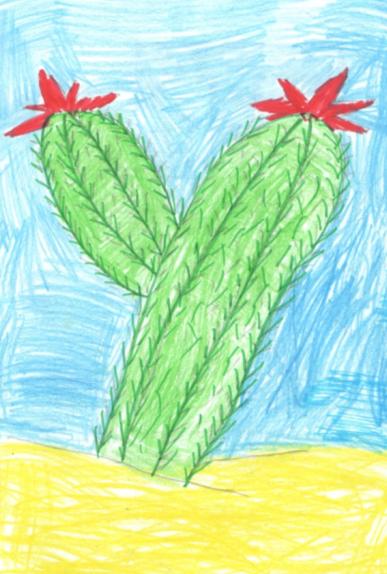 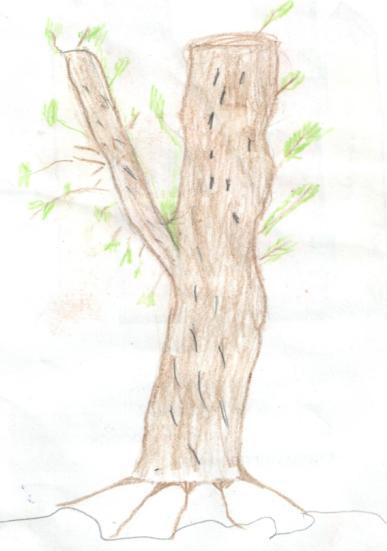 Буква ы.
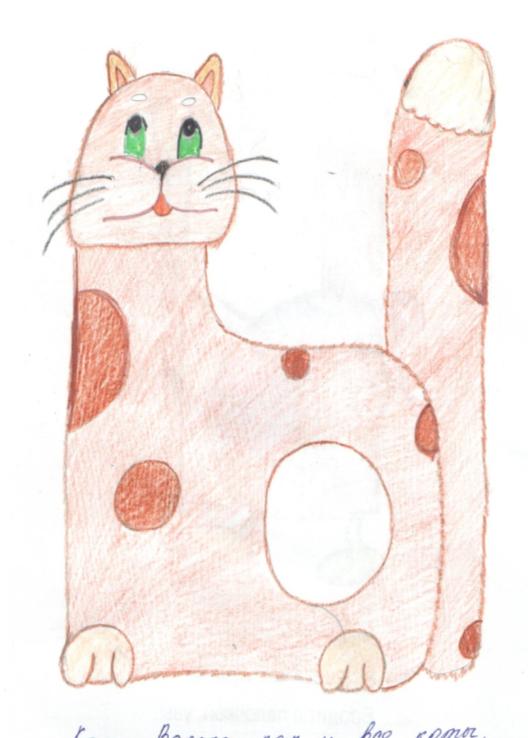 Кот Васька,
  Как и все коты,
  Когда сидит, 
  Напоминает букву «ы».

                      (Е. Колесникова)
                                                      
                                                                                       Рисунок Мякотина Вани.
Буква Э.
Полумесяц 
В вышине
Светит нам, 
Как буква Э.




                                                              
                                                                   
                                                                                          
                                                                                       Автор Тимохина Вероника.
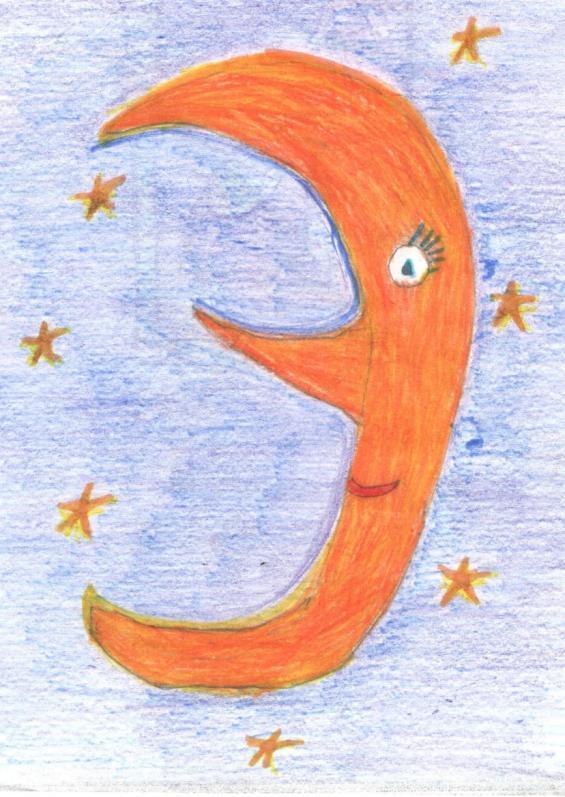 Буква М.
Взявшись за руки 
Мы встали, 
И на «М» 
Похожи стали!
                ( В. Степанов)


                                              Рисунок Костюкова  Вадимира
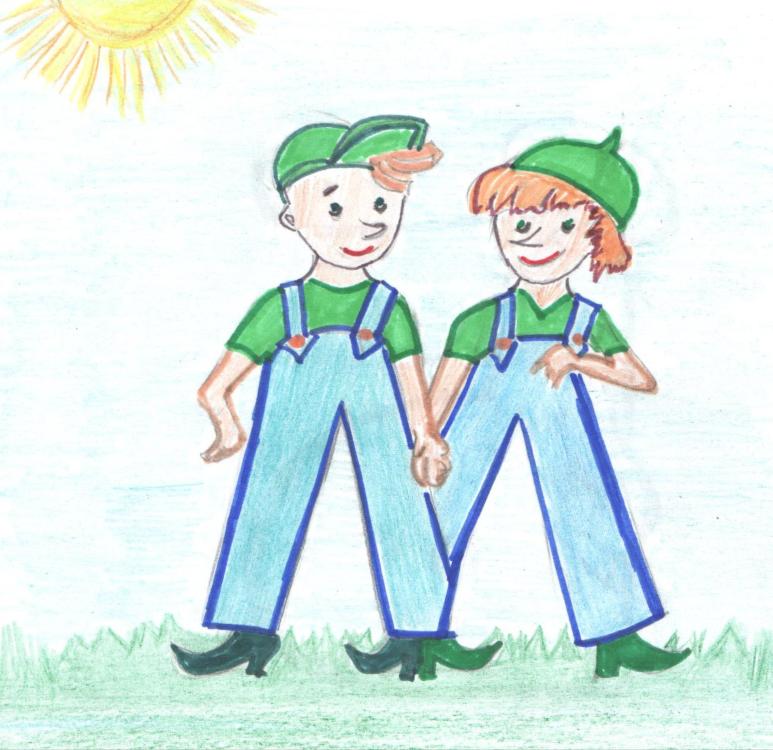 Буква С.
Эта гусеница в танце
Изогнулась буквой «С».







Автор Бирюков Максим
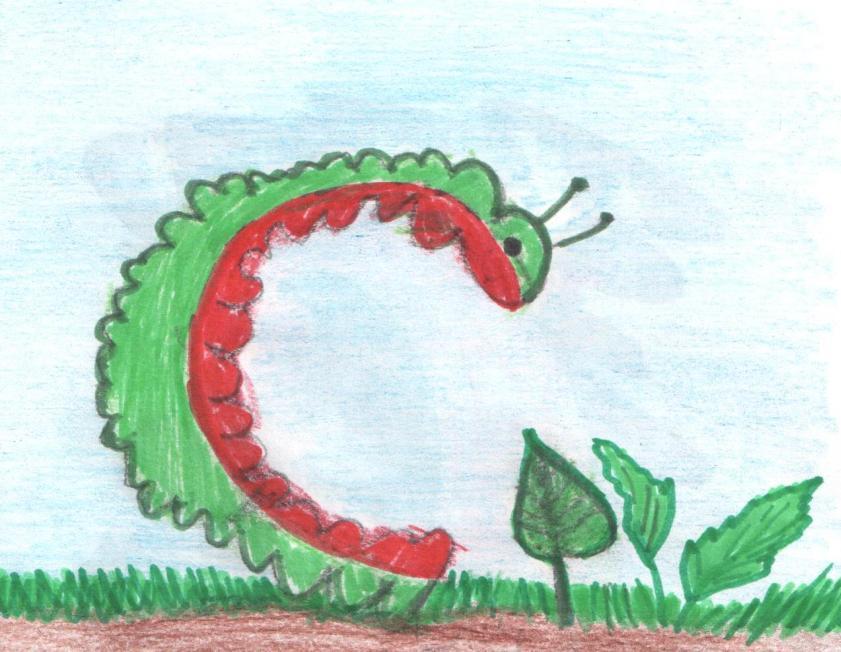 Буква Н.
Ника с Инной заигрались,
      «Н» пытаясь отыскать!
      «Н» – носок, напиток, ноты,
      «Н» – огромные ворота,
        Не закрытые опять.
                        (Стихи Купцовой Даши)
                                                              
                                                                                    Рисунок Ильиной Сони.
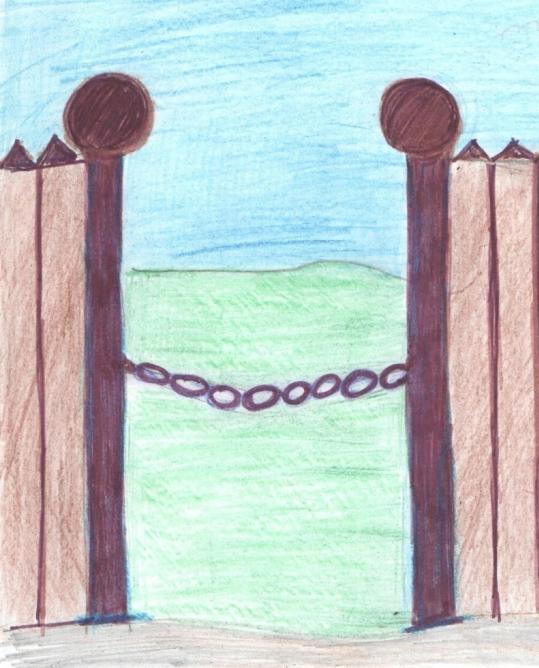 Буква Н.
За ворота в сад пойдём
И на ветке «Н» найдём,
Необычную, живую,
Забавную такую.



                                                                                          
                                                                                                 Автор Кравченко Аня.
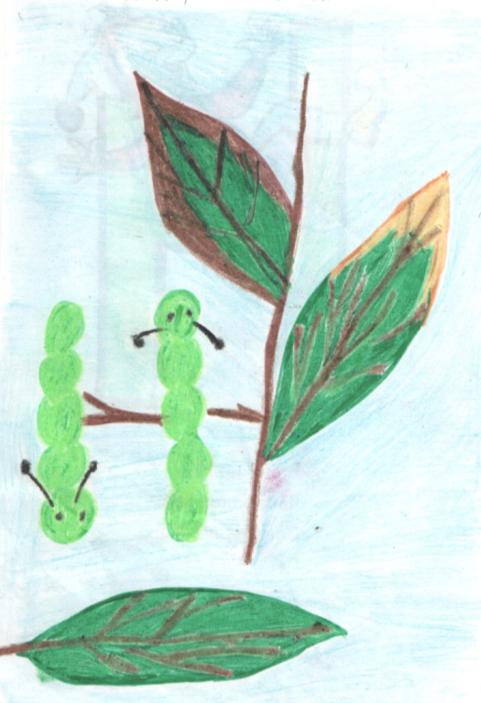 Буква Л.
О горке мы давно мечтали,
Мечты в реальность воплощали:
По букве «Л» мы вверх взбирались,
По букве «Л» мы вниз катились.
(И. Красильникова)



 

      Рисунок Мякотина Вани.
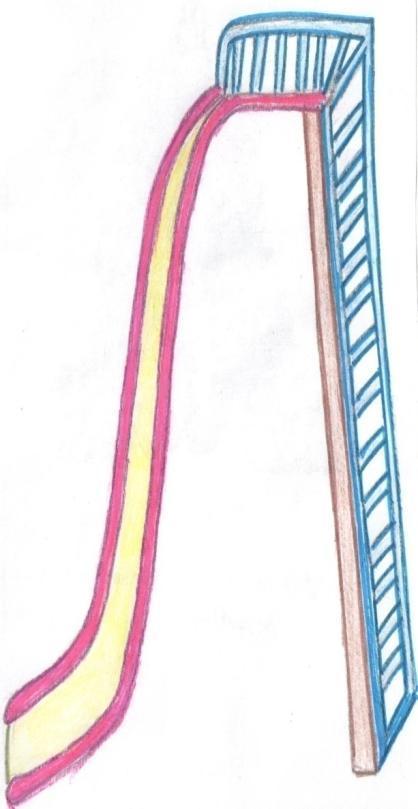 Буква Т.
«Т» мне дома пригодилась – на уборке потрудилась!
Щётка в уголке стоит,  «Т» продолжает алфавит.







                                     

  Автор Ильина Соня
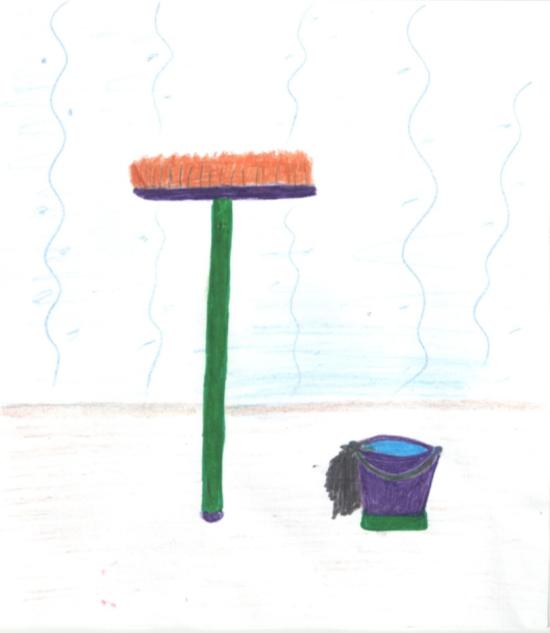 Буква К.
Пошире ножницы раскрой –          У матроса два флажка.
  Буква «К» перед тобой!                  С ними он, как буква «К».





            

             
               
                Автор Щербинин Вадим                                Автор Щербакова Карина
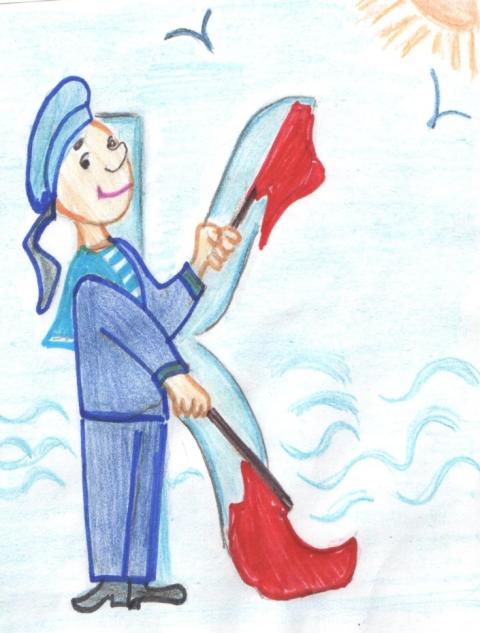 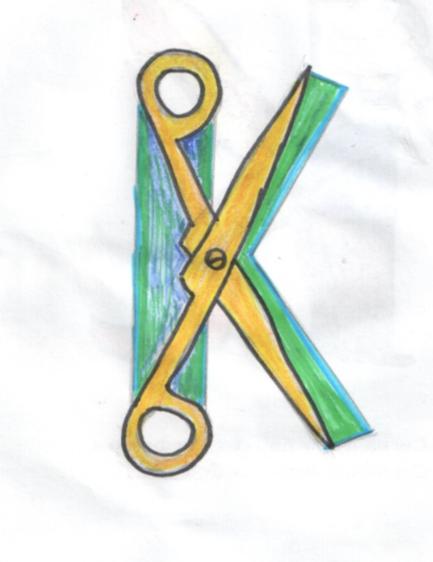 Буква Р.
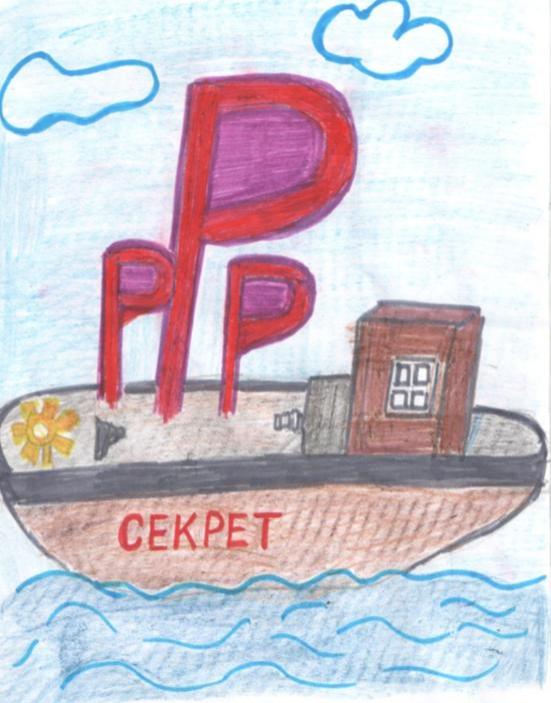 Буква Р – на мачте парус,
                                                                                                  Вдаль плывёт, небес касаясь.
                                                                                                                              (В. Степанов)








                  Рисунок Кравченко Ани
Буква В.
Вот буква «В» 
         Видна вдали - 
         Красивая, витая. 
         Как будто крендель 
         Испекли, 
         Приезжих поджидая.  
                                                                (С. Маршак)                Рисунок Бутуева Коли
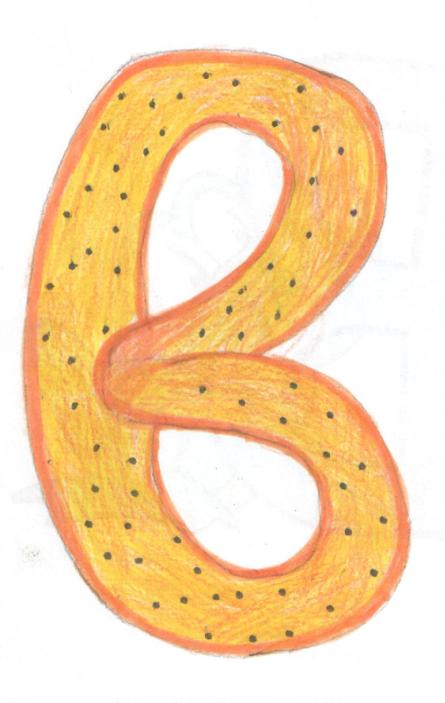 Буква П.
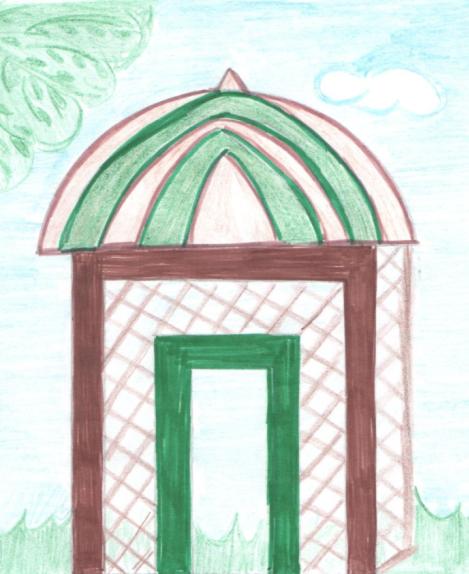 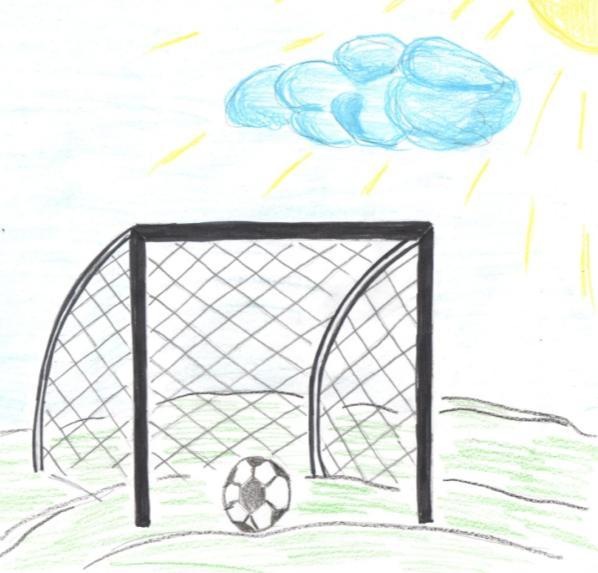 Буква «П» в беседке
Поселилась дважды,
Чтоб под дождик не попасть
Вечером однажды.
Рисунок и стихи Савиной Инны.
Рисунок Алтынникова Егора

      На хоккее, на футболе 
    Буква «П» - ворота в поле. 
                                (В. Степанов)
Буква Г.
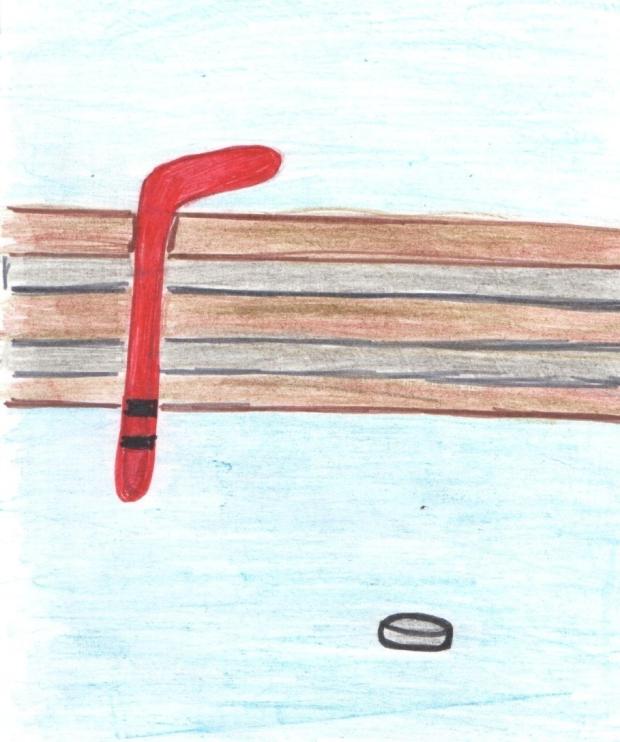 «Г» в хоккее – не игрушка,
                                         Глеб команду не подвёл:
                                         Перевёрнутая клюшка -
                                         И в ворота главный гол!
                                                  Стихи Купцовой Даши.


    Рисунок Ильиной Сони
Буквы Е - Ё.
Перед самым Рождеством
Вдруг случилось волшебство:
Ель стояла во дворе, так похожая на Е.
Две снежинки опустились –
В ёлку ель оборотилась.
Рисунки и стихи Купцовой Даши.
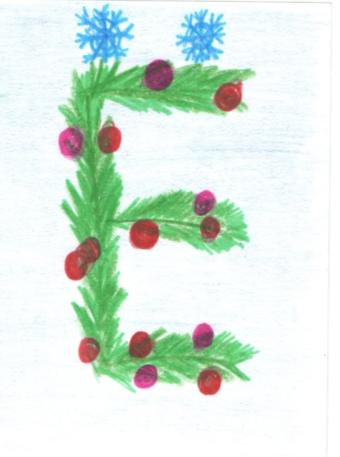 Буквы Е - Ё.
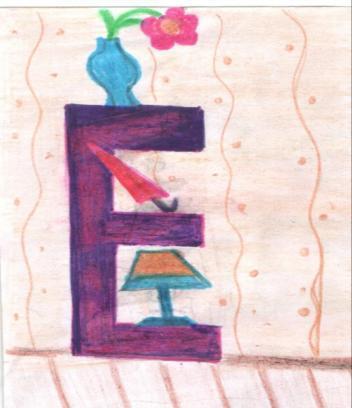 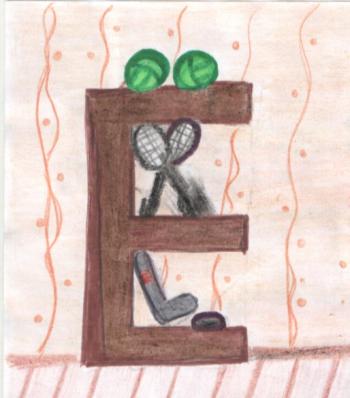 Буква Е – большая полка
Вон, на ней предметов
сколько!

      (В. Черняева)
Рисунки Кравченко Ани






                   (В. Черняева)
Полка — Ё! 
Но не с цветами,
 А вверху с двумя мячами.
Буква Б.
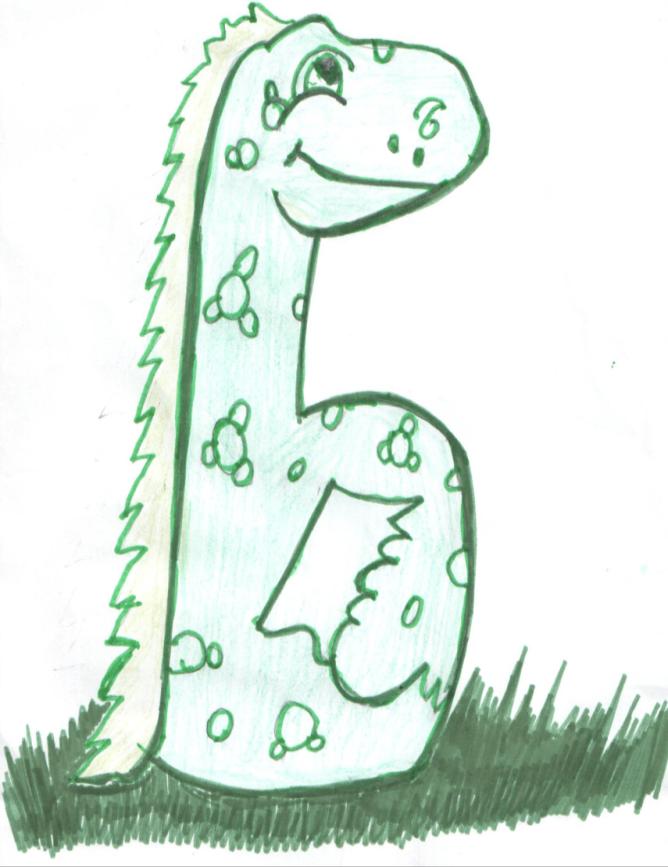 Буква «Б» проснётся рано.
                                                                        Буква «Б» – бочонок с краном.
 (В. Степанов)                                   

                                                            «Б» на бочку так похожа,
                                                           «Б» пузата, бочка- тоже.
                                                                               (Купцова Даша)
                                                   





 Зуб его, как острый нож,
Сам на букву «Б» похож.
Вымер он давным-давно,
Встретить можно лишь в кино!
Рисунок и стихи Савиной Инны
 
           Рисунок Купцовой Даши
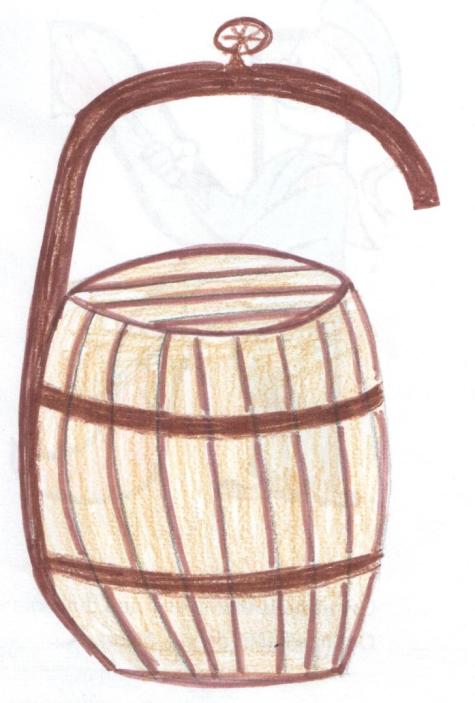 Буква З.
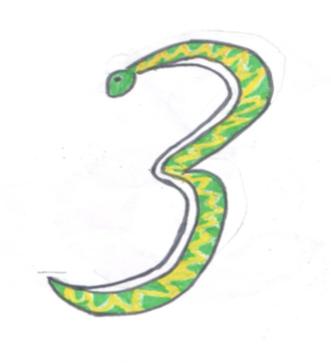 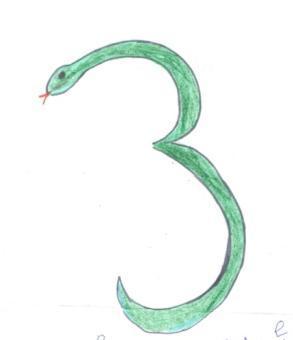 Рисунки Матюхова Захара и Щербаковой Карины

Буквой «З» змея свернулась, 
Но не злится… Улыбнулась…
                                           (Е. Гайдаенко)
Буква Д.
«Д» – словно домик аккуратный
С высокой крышею двускатной.
                                                                                                                       (Б. Заходер)








                                              
                                           Рисунок Матлахова Дани.
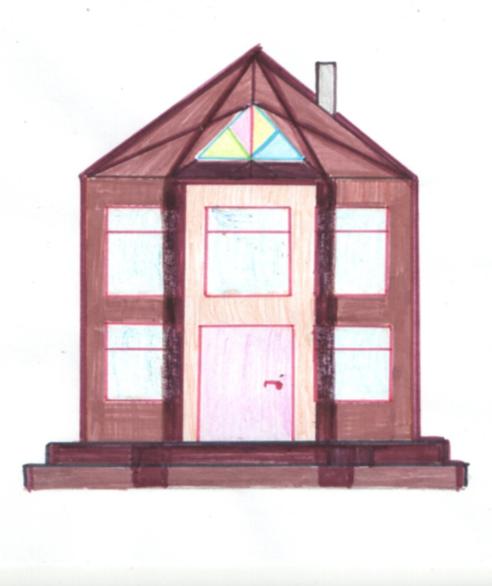 Буква Д.
Буква «Д» встаёт пораньше,
Трактор «Д» нам поле пашет.
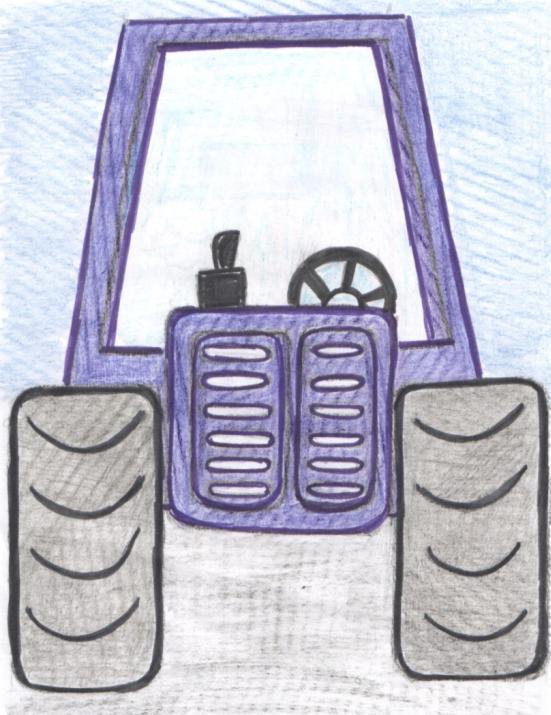 Рисунок и стихи Мякотина Вани
.
Буква Ж.
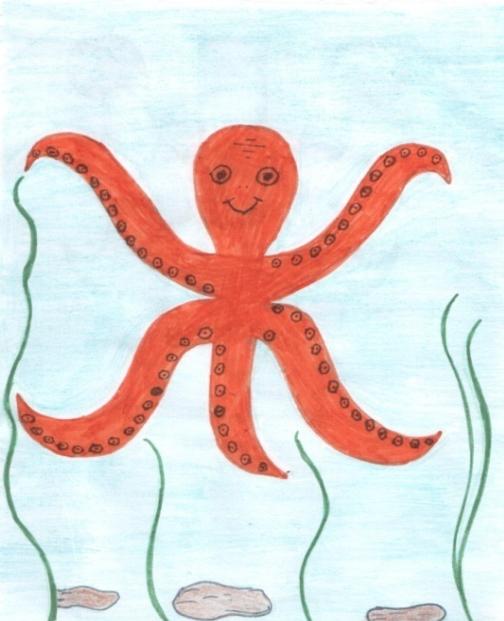 Мы писали букву «Ж» 
И намаялись уже.
У буквы столько ножек, 
Будто это осьминожек!
                     
                                             (Н. Манжос)
Рисунок Бутуева Коли
Буква Я.
Куча яблок на прилавке...
 И заметил, я друзья:
 Если б яблоку две лапки,
 Сразу б вышла буква Я.
                                 (Борис Заходер)
Рисунок Мякотина Вани.
Буква Х.
"Ха" на ножницы похожа,
 "Ха" бумагу резать может,
 Может выкроить штаны,
 Сарафан для дома.
 С этой буквой мы дружны,
 Нам она знакома.
(Л. Сорока)
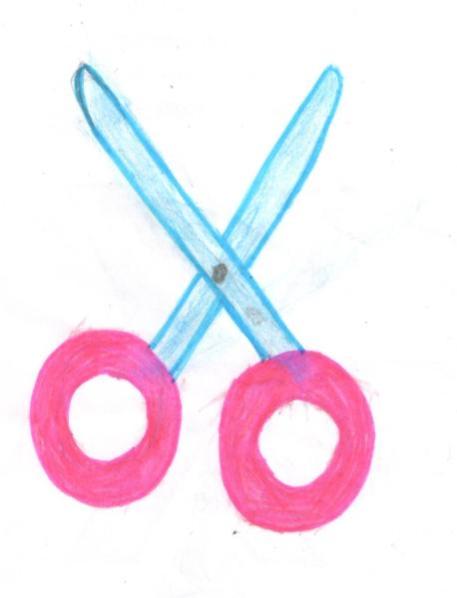 Рисунок Тимохиной Вероники
Буква ь.
Валенок мой прохудился – 
Мягкий знак вдруг получился!
 Рисунок и стихи Кравченко Ани.
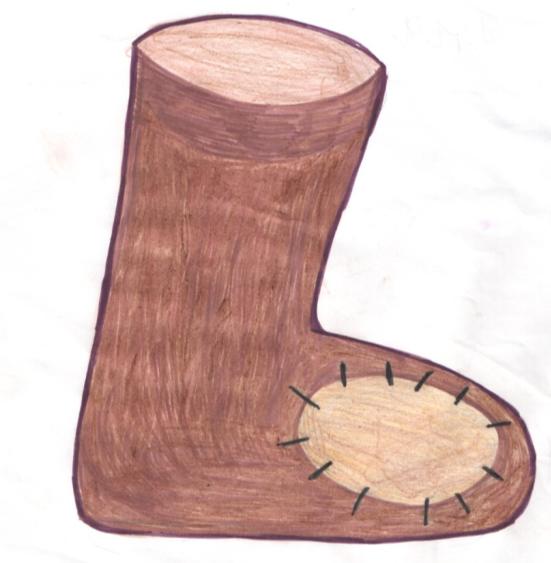 Буква Й.
К груди колени подними, 
 над книгой голову склонив,
И будешь ты, как буква Й! 


Автор  Дёмин Демьян
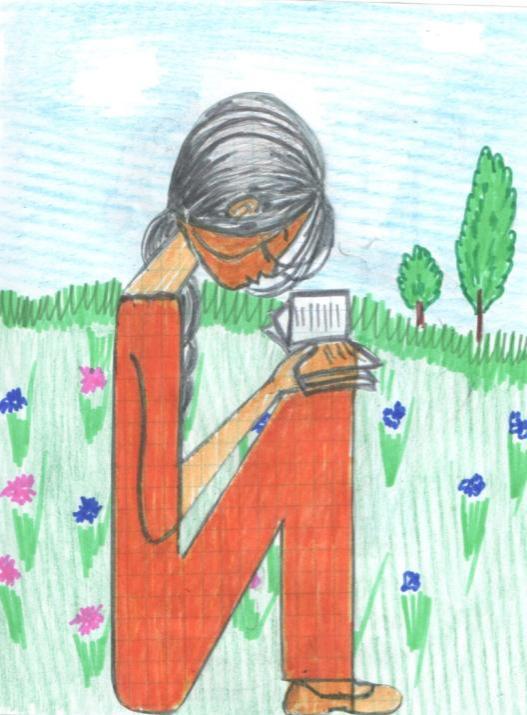 Буква Ю.
Посмотрите, что за штучка:
Буква «Ю» – дверная ручка!
Автор Ильина Соня
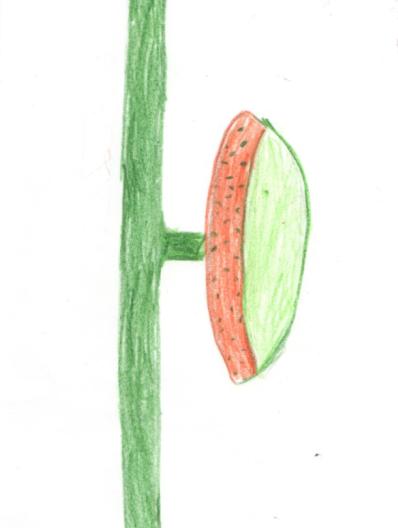 Буква Ю.
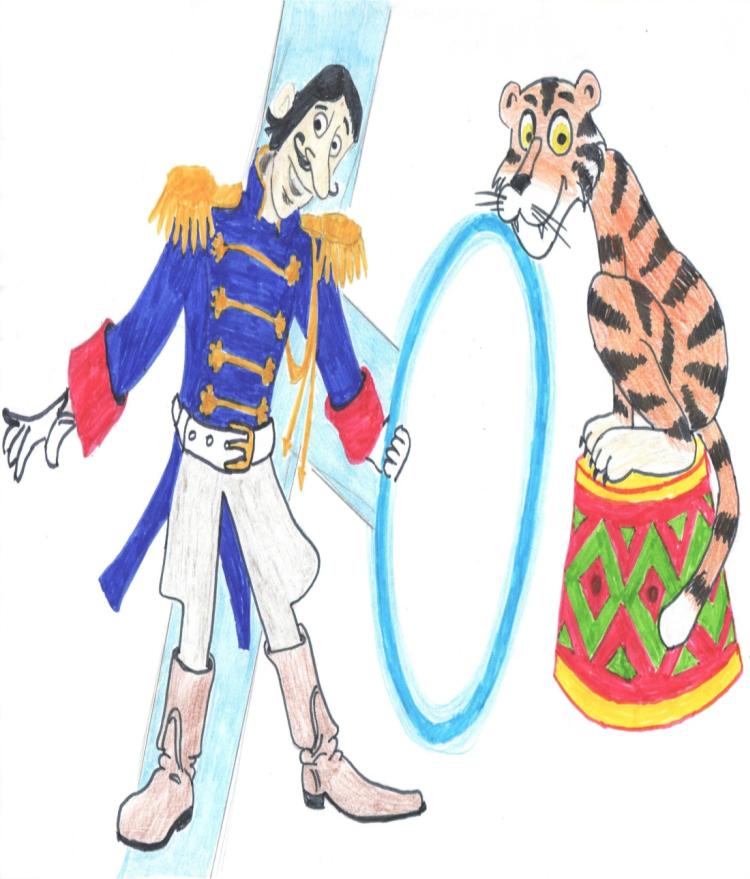 На арене укротитель - 
 Грозных тигров повелитель. 
 Он, как буква Ю, с кольцом 
 К тиграм смело встал лицом. 
 (В. Степанов)








                                                                                 Рисунок Матлахова Дани.
Буква Ш.
Встали три карандаша
На линейку – это «Ш».
(Л. Сорока)
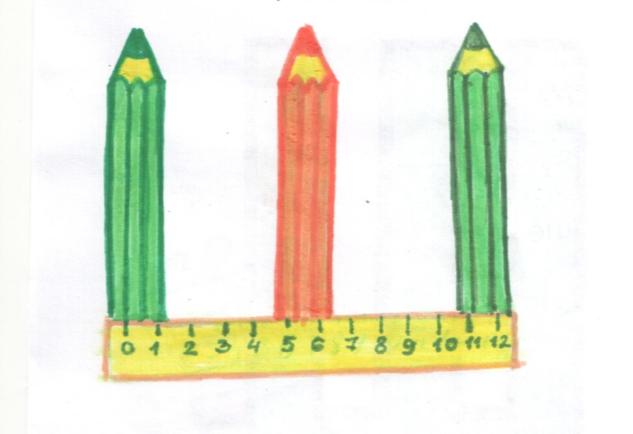 Рисунок Соклакова Жени.
Буква Ч.
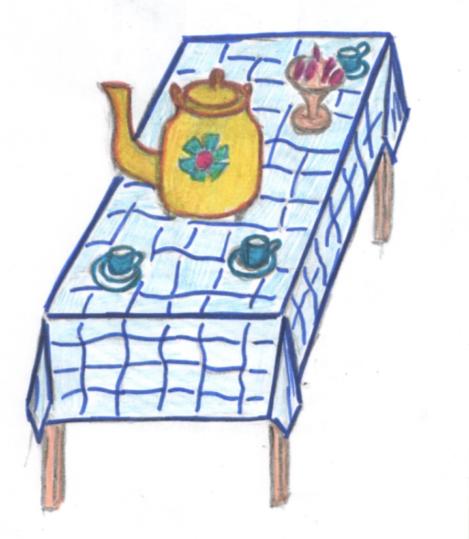 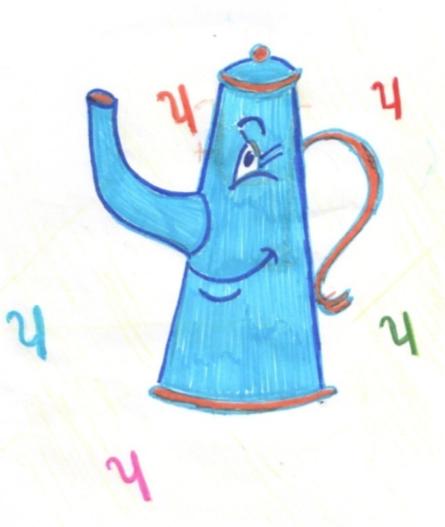 Рисунок Щербинина Вадима.       Рисунок Калугина Антона.
«Ч» – курносый Чайник, он большой начальник.
 Он клокочет и кипит – ложками руководит.
(К. Зеленая)
Буква Ч.
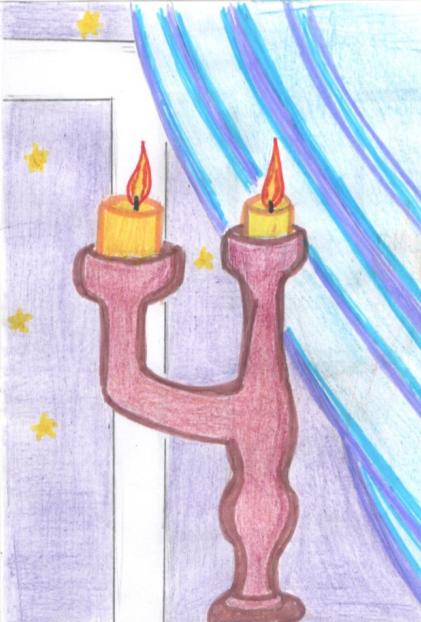 Кончен день.
 Пришёл к нам вечер.
 Лампы нет?
 Зажгите свечи!
 На подставки — по свече,
 Весь подсвечник — буква Ч!
      (В. Черняева)                                                                        Рисунок Экажевой Евы.
Буква Щ.
На расчёску «Щ» похожа.
Три зубца всего? Ну что же!
(Е. Тарлапан)








                                              Рисунок Экажевой Евы.
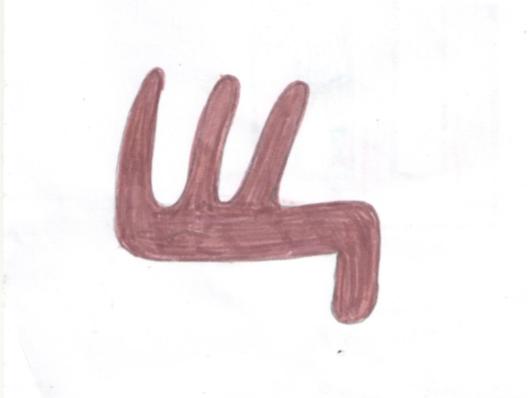 Буква Ц.
Буква Ц – внизу  крючок – 
точно  с краником бачок.
(Е. Тарлапан)




                                        
                                         Рисунок Экажевой Евы.
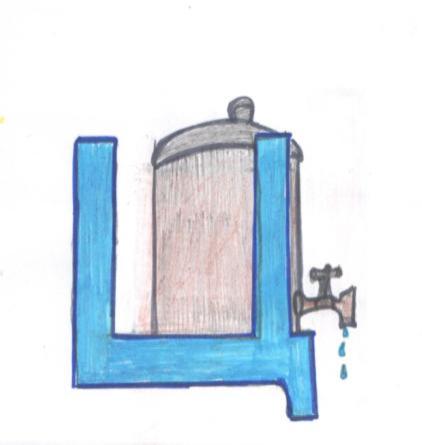 Буква Ф.
Клоун Гоша руки
 Быстро сунул в брюки
 Клоун был смешон.
 Буквой Ф стал он.     (В. Черняева)









        Рисунок Калугина Антона                              Рисунок Дёмина Демьяна
Филин - два огромных глаза - 
 Букву Ф напомнит сразу. 
 Лупоглазый целит взгляд, 
 Словно фотоаппарат. 
                                            (В. Степанов)
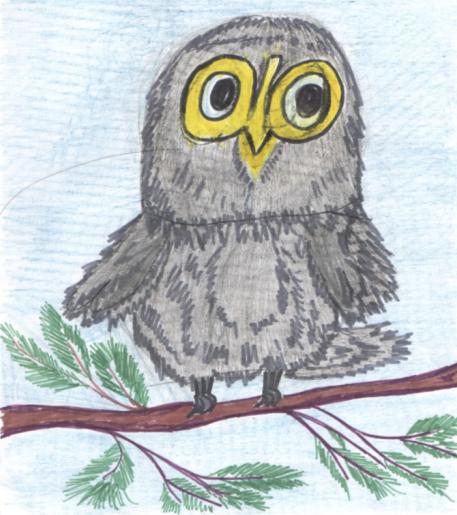 Буква Ф.
Автор Щербакова Карина
Феня в доме не обуза,
Феня – повар, Феня – шеф!
Взяла под мышки два арбуза –
Получилась буква «Ф»!
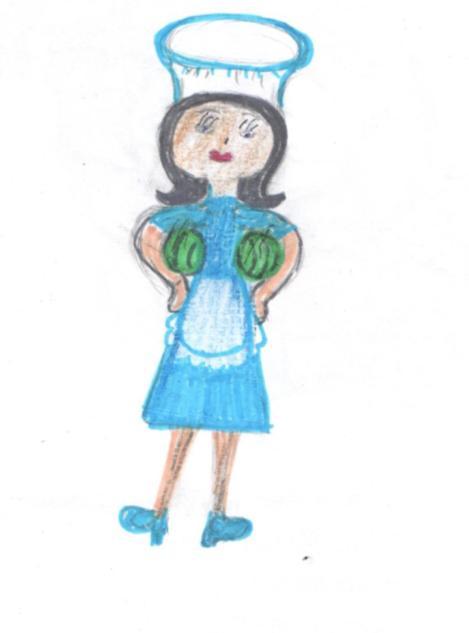 Буква Ъ.
Неторопливо, важно так
Шагает ковшик – 
твёрдый знак.




























    Рисунки  Щербинина Вадима
Тропинка к берегу дойдёт,
Наш «Ъ» и поплывёт.
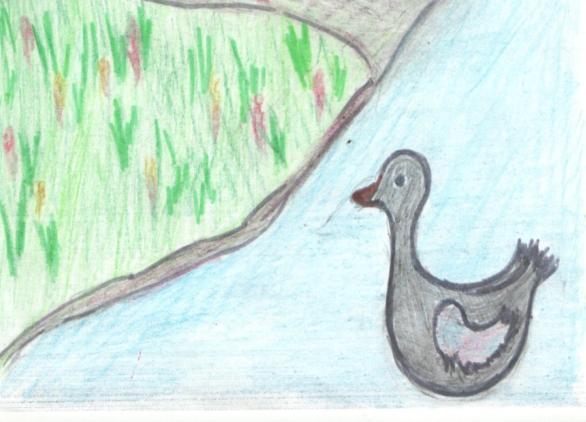 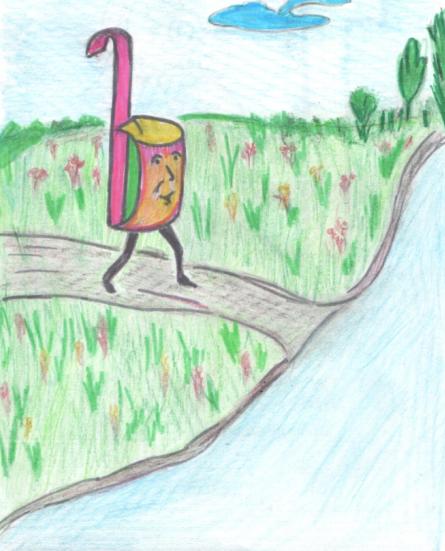 Интернет-ресурсы
http://www.maam.ru/detskijsad/-na-chto-pohozha-bukva.html
http://readik.ru/str1_33_1_3.php
http://www.razvitierebenka.com/2010/10/blog-post_9363.html#.VDf_lMZe1hE
http://galerey-room.ru/images/061245_1385694765.png
http://offereader.tumblr.com/post/87346909119
http://www.solnet.ee/sol/019/a_022.html
http://baby-scool.narod.ru/media/book/metod/gramota/bukvi/
http://gamejulia.ru/stihi-pro-bukvi.html
http://copoka.com/abc_bukvi_vokrug_nas.htm#«БУКВЫ_ВОКРУГ_НАС»
http://allforchildren.ru/poetry/alphabet45.php